IEEE 802.21.1 
DCN: 21-14-0047-00
Title: A P2P Discovery System
Date Submitted:  March 20, 2014
IEEE 802.21.1 session #61 in Beijing, CA, USA
Authors or Source(s): Torleiv Maseng
Torleiv.maseng@ffi.no, Director of Research FFI
 Professor University of Oslo
Abstract: Discusses a use case on P2P discovery system.
1
IEEE 802.21 presentation release statements
This document has been prepared to assist the IEEE 802.21 Working Group. It is offered as a basis for discussion and is not binding on the contributing individual(s) or organization(s). The material in this document is subject to change in form and content after further study. The contributor(s) reserve(s) the right to add, amend or withdraw material contained herein.
The contributor grants a free, irrevocable license to the IEEE to incorporate material contained in this contribution, and any modifications thereof, in the creation of an IEEE Standards publication; to copyright in the IEEE’s name any IEEE Standards publication even though it may include portions of this contribution; and at the IEEE’s sole discretion to permit others to reproduce in whole or in part the resulting IEEE Standards publication. The contributor also acknowledges and accepts that this contribution may be made public by IEEE 802.21.
The contributor is familiar with IEEE patent policy, as stated in Section 6 of the IEEE-SA Standards Board bylaws <http://standards.ieee.org/guides/bylaws/sect6-7.html#6> and in Understanding Patent Issues During IEEE Standards Development http://standards.ieee.org/board/pat/faq.pdf>
2
Revised version availble from DYSPAN 2014! 
Old:
 arXiv:1210.3552 [pdf, other]
Large-Scale Peer-to-Peer Discovery Mechanism and Architecture for Frequency Allocation
Magnus Skjegstad, Brage Ellingsæter, Torleiv Maseng, Jon Crowcroft
Cognitive Radio:Dynamic Spectrum Access:1 We need a control channel.	To whom?
Our P2P protocol enables users to discover and communicate over the Internet with other radios that cause interference above the noise floor.
D
A
C
B
The circles indicate transmitted signal above noise floor for radios A, B, C and D. Radios C and D are more interested in knowing about radio A than radio B, even if B is geographically closer to them.
[Speaker Notes: In the example above, all nodes uses omni-directional antennas. For directional antennas, the actual antenna diagram can be included into the power and frequency algorithm once a sufficiently large number of nodes has been discovered.]
Neighbour list:
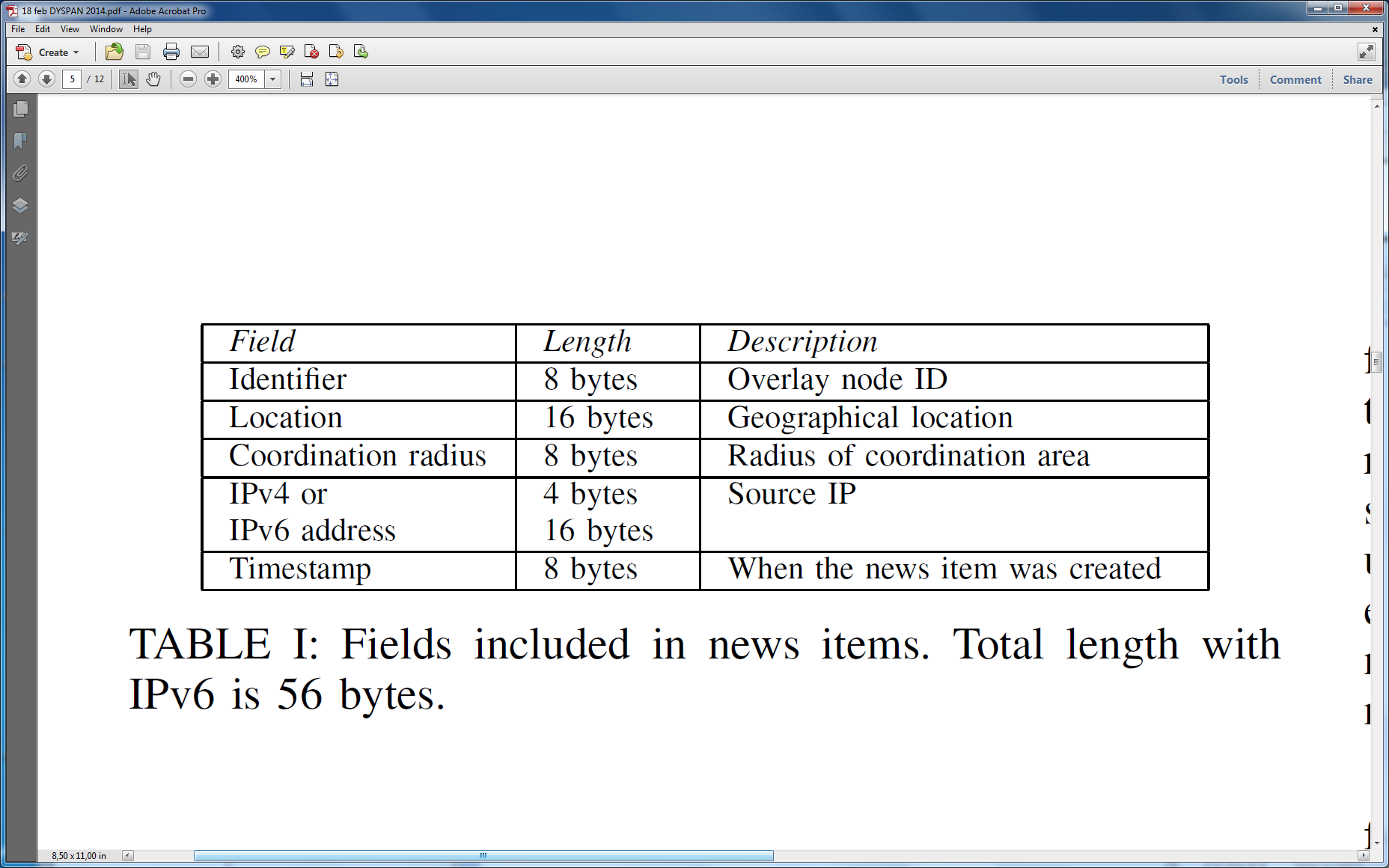 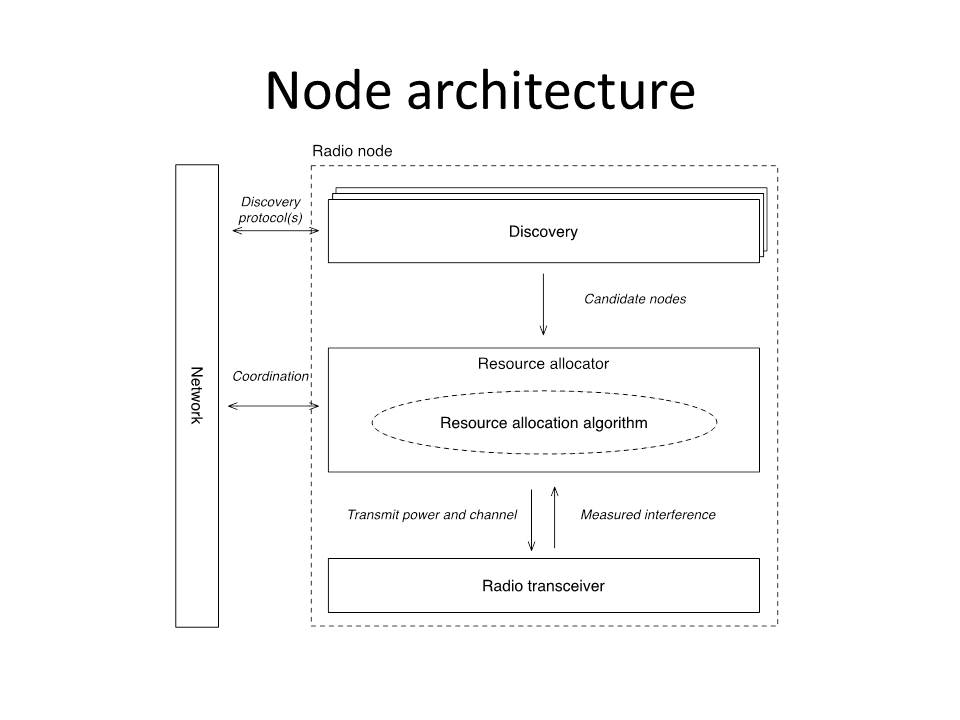 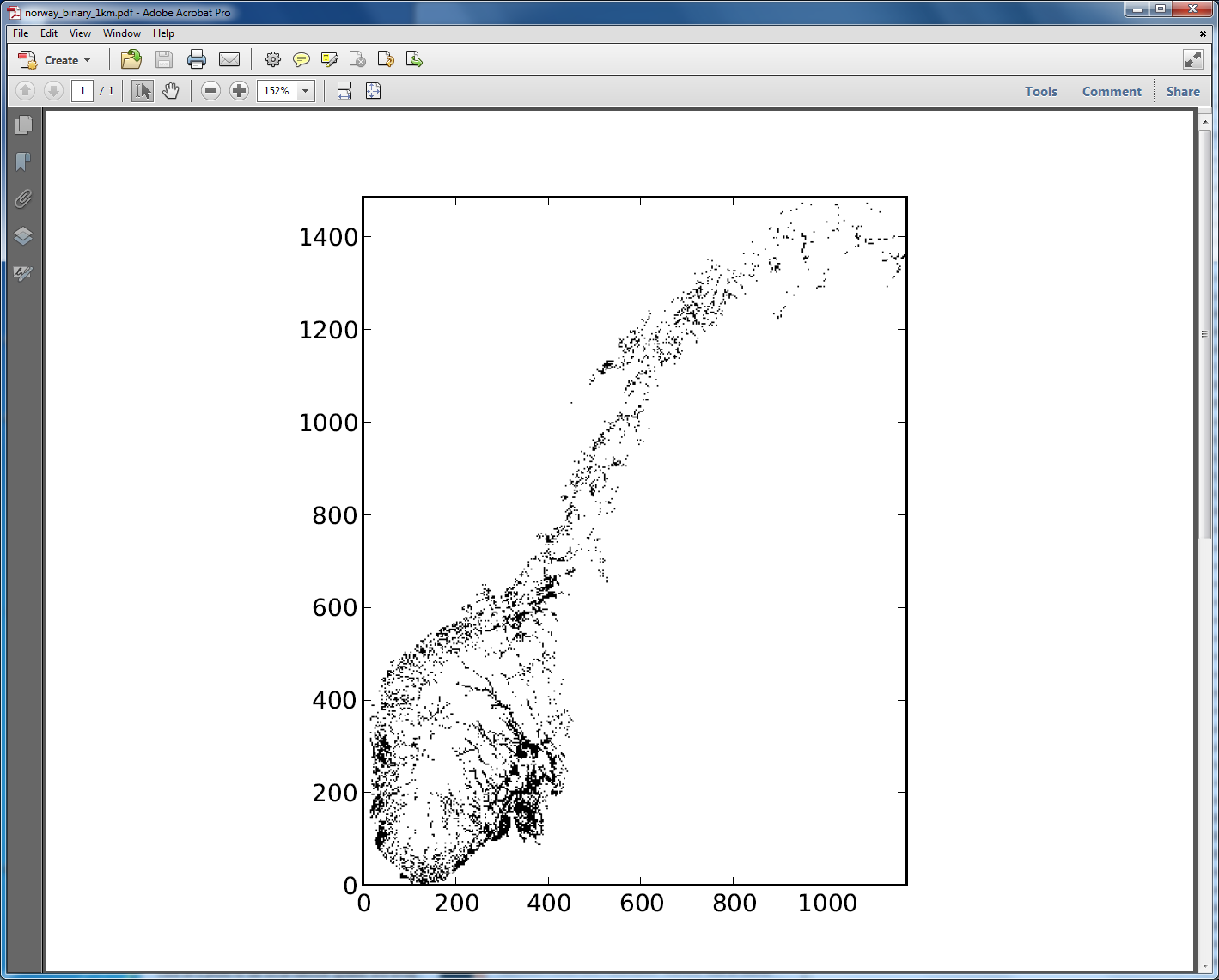 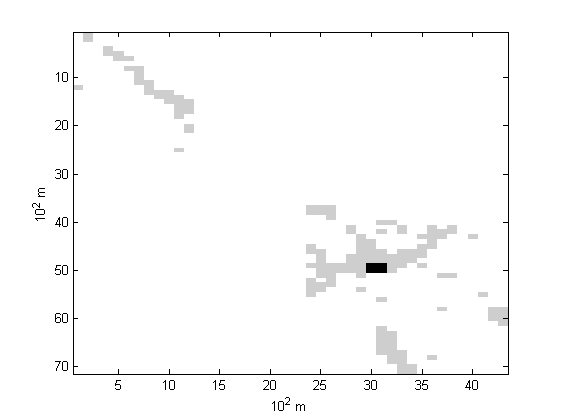 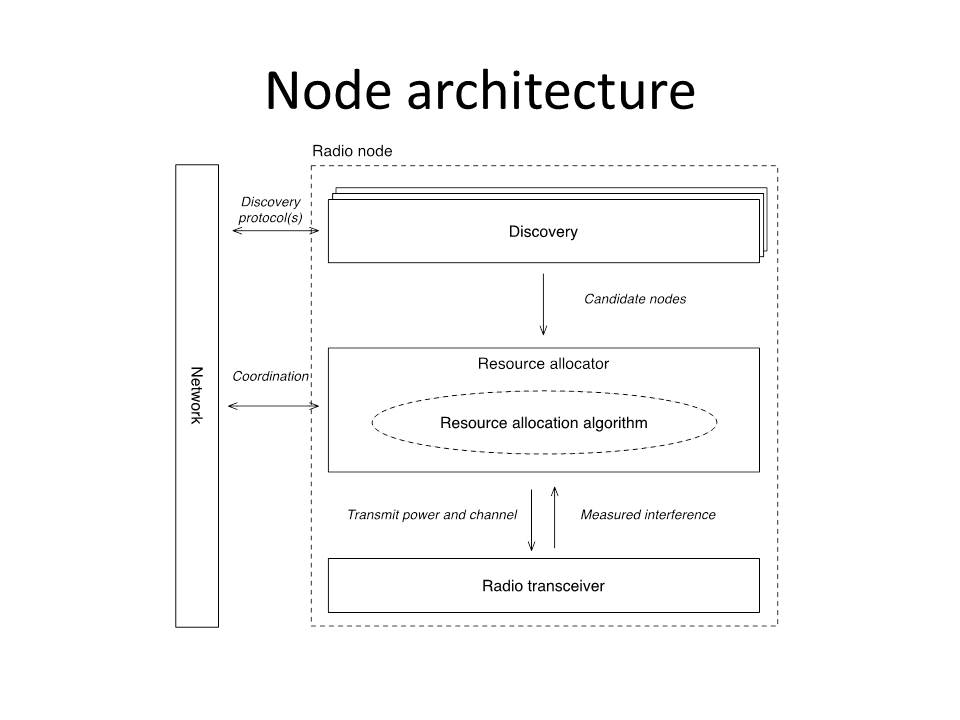 Discovery Agent
Detailed description of Discovery Agent
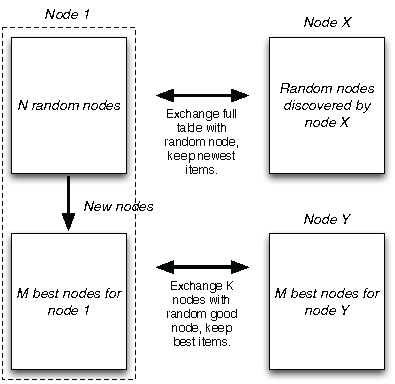 N
K
Convergence
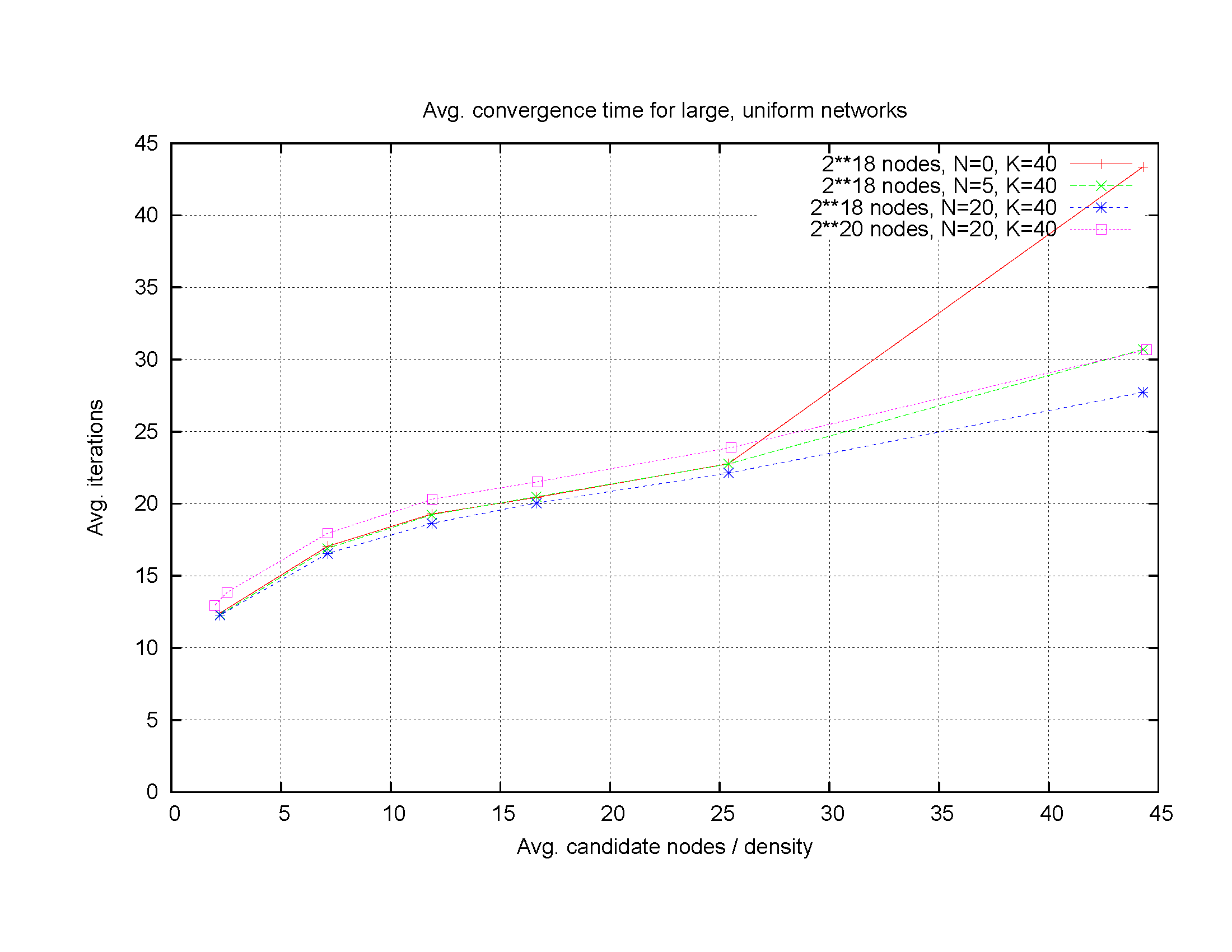 Bandwidth (kHz) per node
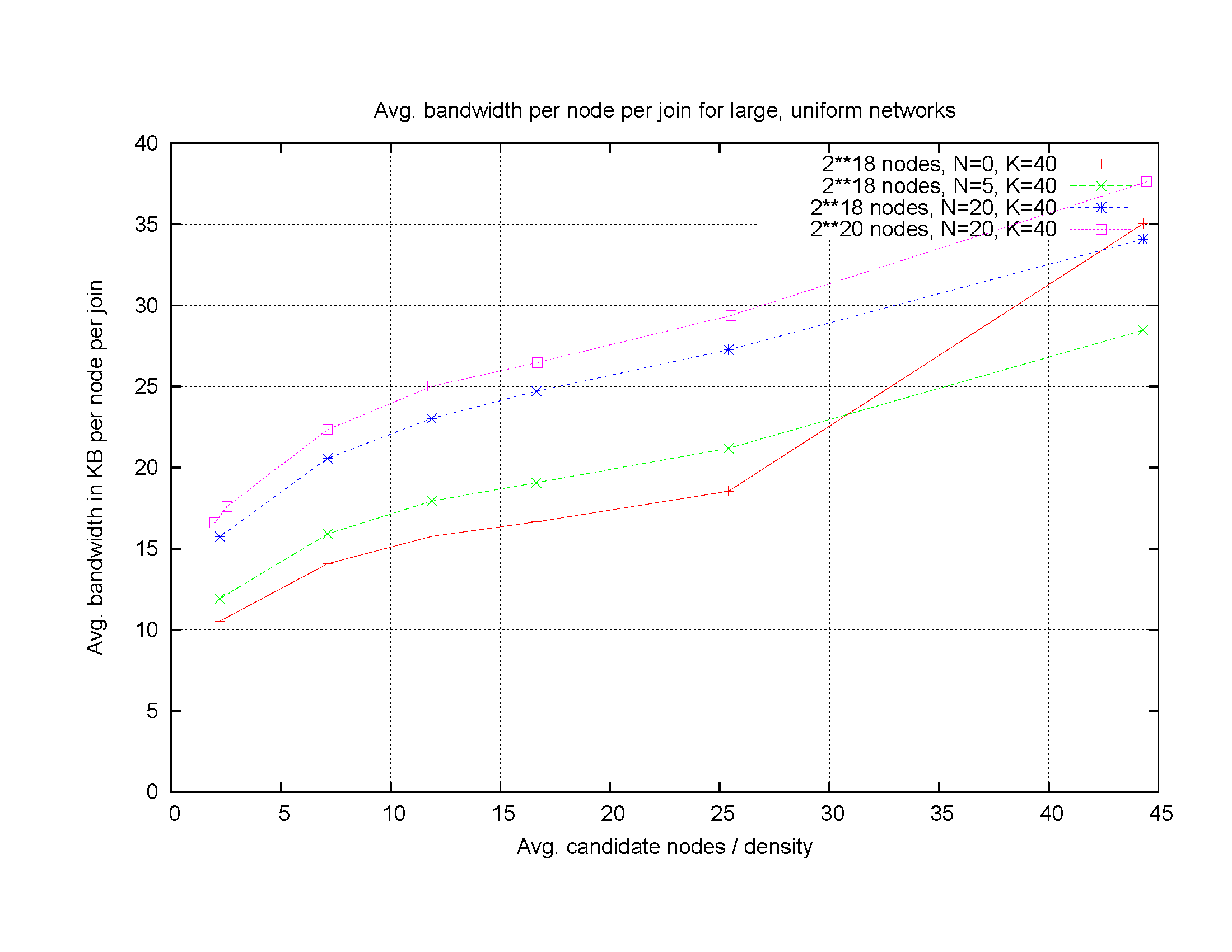 1 or 5% churn with 4 Agent Messages pr minute
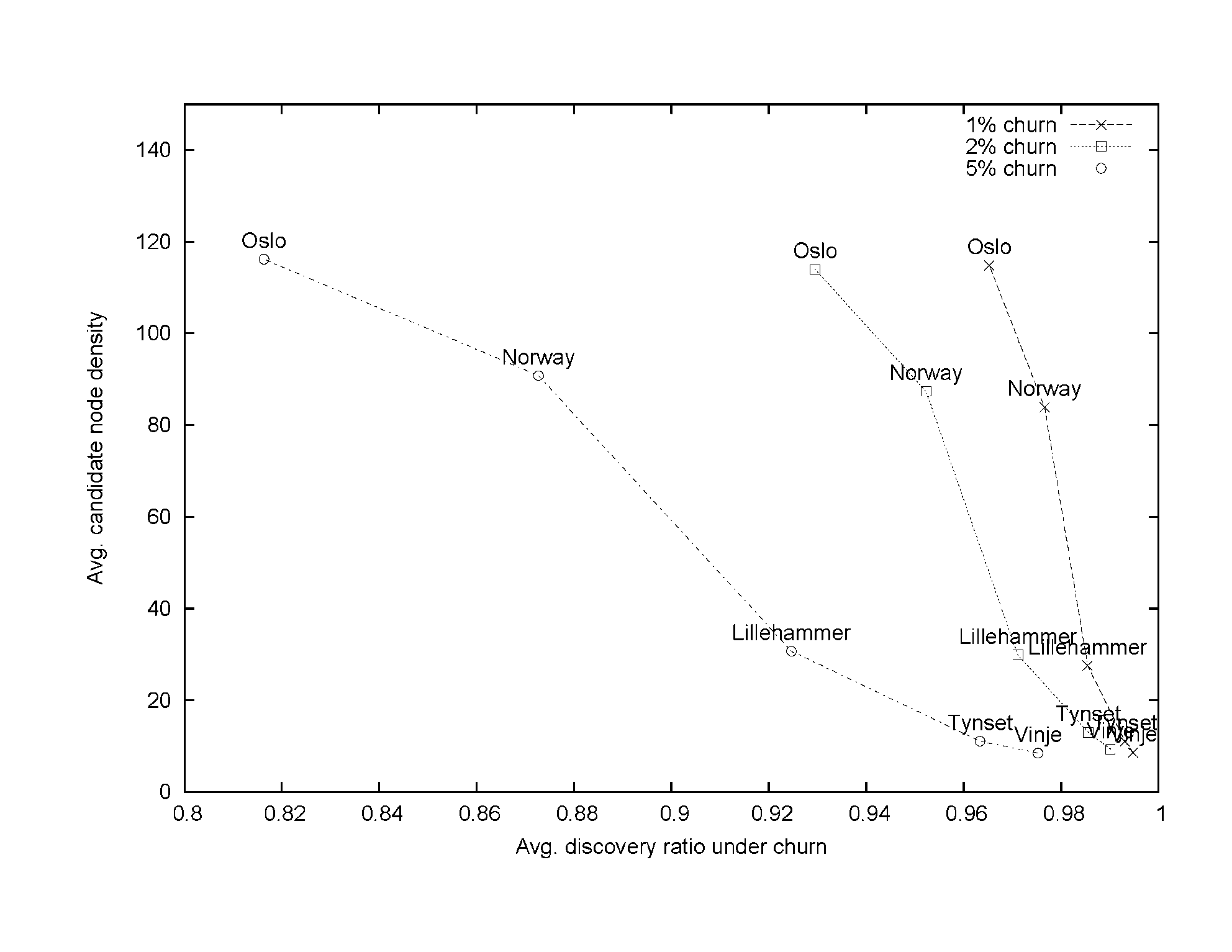 Access Point
Client
Discovery Agent
Discovery Agent
Agent 
msg.
Neighbour list
Neighbour list
Discovery
Resource Allocator
Resource Allocator
Agent msg.
Power, channel and performance metric
Power, channel and performance metric
Ethernet
Radio 
tranceiver
Radio 
tranceiver
Internet
IEEE 802.11
Radio
False agentsPrivacy
Privacy
A
B
X
1
D
C
Frequency allocation game in satisfaction form
Brage Ellingsæter
http://onlinelibrary.wiley.com/doi/10.1002/ett.2739/full
. arXiv:1212.0724 [pdf, other]
A Potential Game for Power and Frequency Allocation in Large-Scale Wireless Networks
Brage Ellingsæter, Magnus Skjegstad, Torleiv Maseng
Subjects: Networking and Internet Architecture (cs.NI)
2. arXiv:1210.5219 [pdf, other]
The Domino Effect in Decentralized Wireless Networks
Brage Ellingsæter, Torleiv Maseng
Comments: 6 pages, 9 figures
Subjects: Information Theory (cs.IT); Networking and Internet Architecture (cs.NI)
3. arXiv:1210.3552 [pdf, other] Revised version availble from DYSPAN 2014!
Large-Scale Peer-to-Peer Discovery Mechanism and Architecture for Frequency Allocation
Magnus Skjegstad, Brage Ellingsæter, Torleiv Maseng, Jon Crowcroft
Subjects: Networking and Internet Architecture (cs.NI)
4. arXiv:1202.3018 [pdf, other]
Using TV Receiver Information to Increase Cognitive White Space Spectrum
Brage Ellingsæter, Hemdan Bezabih, Josef Noll, Torleiv Maseng
Distributed frequency allocation performs close to an ideal centralized system with perfect knowledge of the system
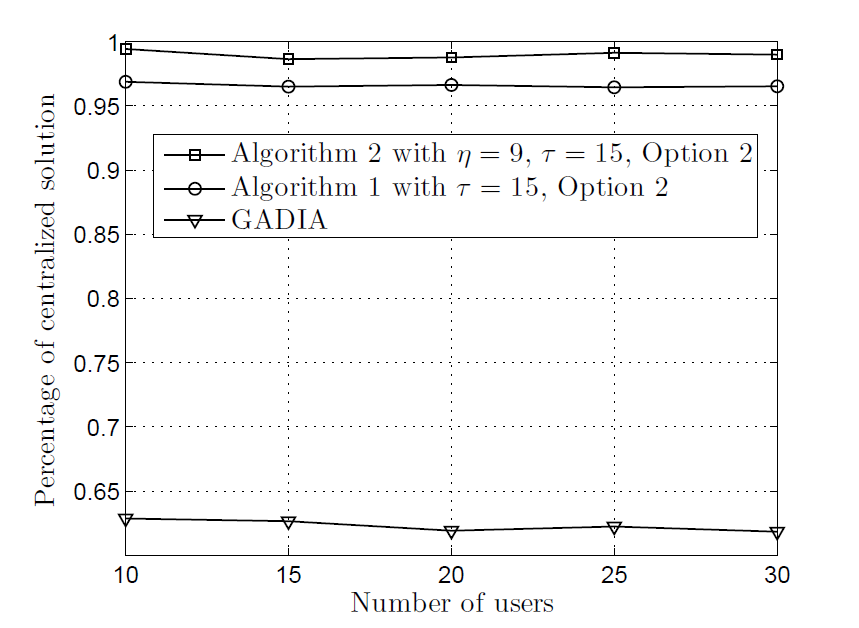 Algorithm 2: Considering interfering neighbour nodes quality
Algorithm 1: Considering interfering nodes
Algorithm 3: Selfish (like todays Wi-Fi systems)
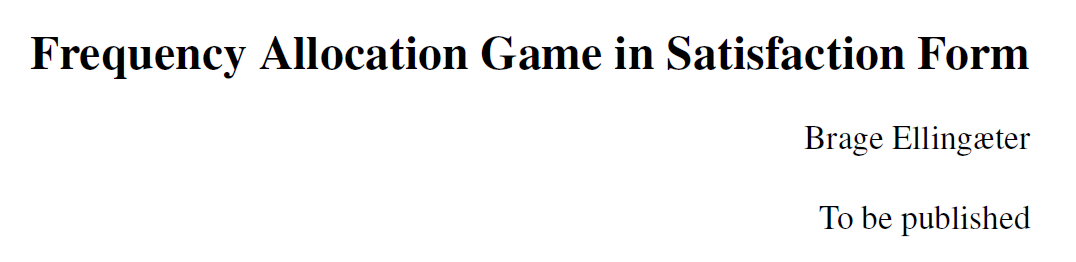 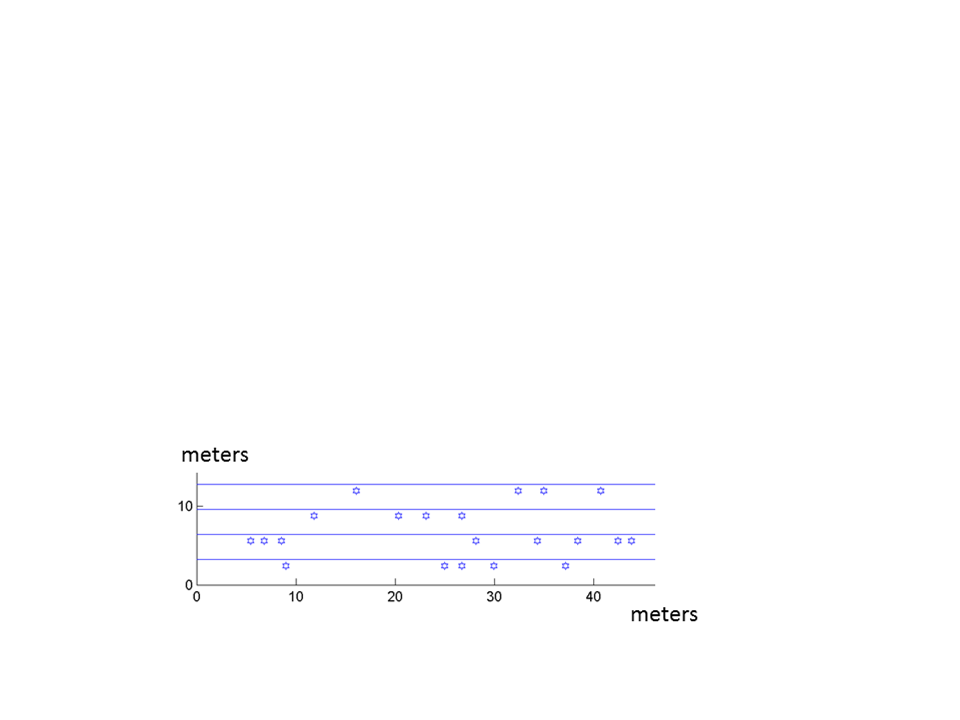 Inner roof on each floor
21 Access points (AP)/clients (STA)
21
18
3 
floor
14
17
6
13
1
0 
floor
5
Changes to the Wireless LAN Medium Access Controland Physical Layer Specifications(IEEE 802.11):
Since most of these ideas above can be implemented as application programs which run above the IP stack and since IEEE 802.11 group defines protocols below the IP stack, there is a minimum of changes that need to be introduced, since they are partly in place already. These are:

Extended Channel Switch Announcement (ECSA) Std IEEE 802.11y-2008
The transmit power of the AP can be changed in Wireless LAN Medium Access Control and Physical Layer Specifications, but not the power of the STA.
Advantages of a standardized decentralized system
Gradual deployment with gracefull increase in performance
Does not require initial investment in hardware infrastructure.
Enables primary users to 
be deployed autonomously at low cost
locate, identify and warn secondary users
Enables secondary users to 
improve local frequency coordination of shared spectrum
locate, identify and avoid primary users
Our Decentralized P2P Discovery System can be used for:
Dynamic Spectrum Access (considered in the following)
Handover between different systems (Wi-Fi to Wi-Fi, LTE to Wi-Fi etc)
Service Discovery (Where is a printer which I may use?)
Many small base stations
Use cases
For mobile operators
Better link quality to customers and low investment costs
Minimization of CAPEX/OPEX to central servers keeping databases up to date for client administration.
Autonomous sharing of frequency bands with secondary users

For TV band devices (TVBD)
A TVBD may inform other devices its existence (by Internet)
TVBDs may find other devices they should coordinate frequence and power with and exchange radio parameters

Devices without wired Internet access can be taken care of by a database or others who are, such as Wi-Fi hubs, femto cells or an operator keeping a database. Examples of devices without wired Internet access are mobile phones, TV sets, wireless microphones, wireless sensors etc.
Conclusion
Our research has shown that a decentralized solution is an advantageous complement to a central database.
We are looking for research partners for testing our solution on their platforms.
A decentralized system is most efficient if everybody uses it. Therefore we want to contribute towards a standard for a decentralized protocol by making our simulator and experimental prototype openly available.